Planering av träning och tävling
Stora och små mål
Resultatmål

Prestationsmål

Processmål
Resultatmål
Hcp
Vinster
Placeringar
Beror på andras resultat – svårt att styra.

Mer som drömmar och visioner
Ett SMART mål – Prestationsmål - titta efter utveckling
Specifika
Mätbara
Accepterade
Relevanta
(Tidsatta)

Snittscore
Statistik
Statistik
Snittscore

Puttning
Närspel
Inspel
Utslag
Pliktslag 

Hur bra är du?
Uppgift– SwGT online
Skapa ett konto på SwGT Online
Gå till sidan http://swgt.se/publicregister.jspeller

Skicka ett mail till ola.lindgren@golf.se
Be att få en aktiveringskod för att börja använda swgt online för att föra statistik.
Processmål – Små enkla saker i vardagen
Mentalt
Strategiskt
Kost
Teknik

Check in 
Dricka vatten
Kalibrera Sikte
Fys under sommar
Uppvärmning
Äta på banan
Statistik
Meditation
Spelstrategi
Träningsplanering
Borsta tänderna
Hemuppgift A – sätta mål
Långsiktig dröm
Resultatmål/vision för året

Prestationsmål
Processmål 

Skriv ner dem, berätta dem för föräldrar eller coach
Utveckling – över tid
Utveckling – Högt och lågt – Rätt lutning
Hemuppgift B – Statistik
Spela rond på Trackman –
Registrera rond i SwGT Online
Slag för slag
Putting by hcp
Tävlingsplanering
Hur mkt ska man tävla? lokala, regionala, nationella
Hur anmälan går till: min golf, tidsfrister och anmälningsavg. Planera!
Förberedelse inför tävling: inspelet, uppvärmning, kost & sömn
Lars Wallstedt/Blomman gör nu en tävlingskalender den kan vi skicka ut sen.
Tävlingskalender
Svenska Jr Touren
JMI
Slaget om Stockholm
Slaget om Dalarna

Rankingpoäng
Rankingpoäng
Alltid en jakt på poäng

LUGN!!

Går inte att lura systemet.


Utveckla ditt spel och jobba hårt så kommer resultaten och poängen!
Föräldrarollen
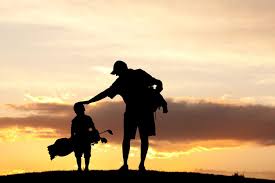 Mental coachning: stötta i med och motgång, utvecklingen är långsiktig
Planering:Hjälp till att planera.
Resor och samåkning:Hur kan man organisera skjuts till tävlingar
Kommunikation med ledare: Vart vänder man sig vid frågor och funderingar
Stöd och uppmuntran: hur föräldrar bäst kan stötta sina ungdomar utan att skapa press
Hjälpa till att sätta mål: hjälp sina ungdomar förstå vikten av långsiktig utveckling
Hemuppgift C - Tävlingsplanering
Skriv ner en tävlingsplanering

Vilken tour?
När börjar du?

Semester?
Spelarkontrakt och ersättningsnivåer
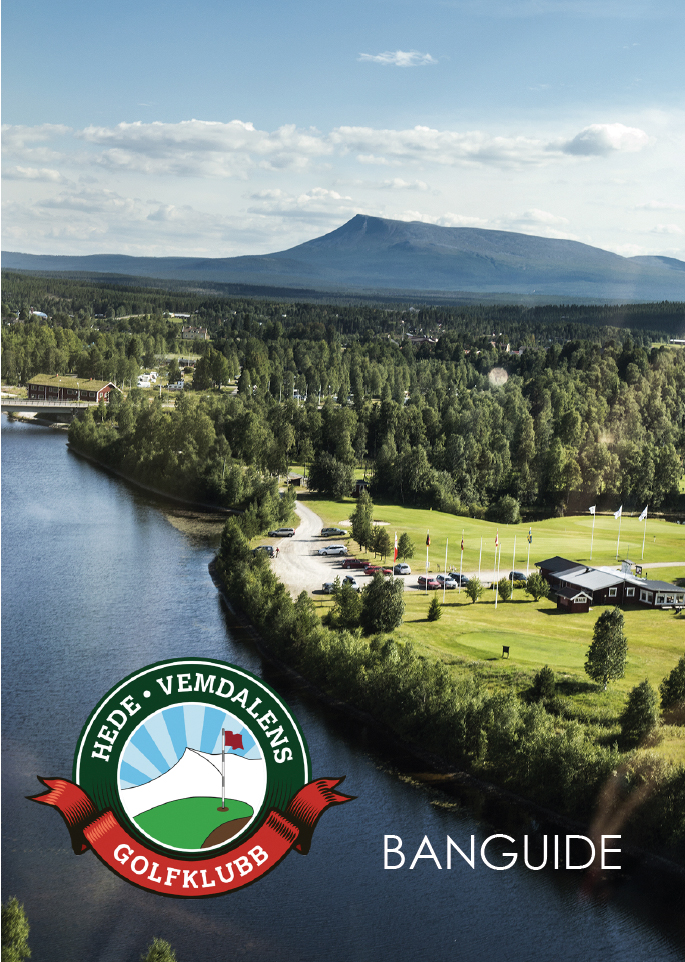 Nivå 1
Nivå 2

Startavgift
Boendebidrag
Banguide
Hemuppgift D – Statistik Läger
Alla träningsvarv innan och under läger 
Registrera rond i SwGT Online
Slag för slag
Vi är Gävle GK – tillsammans är vi starka!
Många som vill tävla

Resa tillsammans
Bo tillsammans
Spela inspel tillsammans